Welcome to Psychology
Orientation to the 
Major in Psychological Science
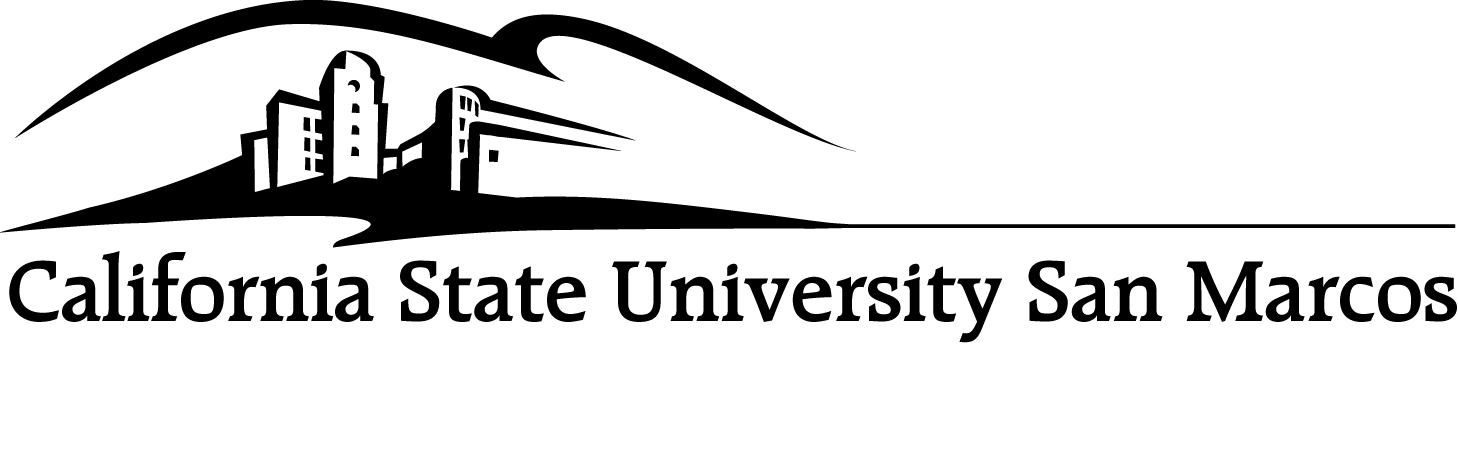 The Psychological Science Major
Psychology is the scientific study of behavior.
Therefore, our major emphasizes empirical research.
Our major provides a strong background for a variety of careers and for admission to graduate school in all areas of psychology (including clinical and counseling).
Primarily interested in working with children or adolescents?
Consider the Child & Adolescent Development (CHAD) major 
Several of the introductory courses for PSYC and CHAD are the same; no need to choose now.
Requirements for the Major: Lower Division Requirements
All community college courses are lower division.
Our major requires three lower division classes that you probably took at community college.
PSYC 100:  Introduction to Psychology
PSYC 220:  Introductory Statistics in Psychology	
PSYC 230:  Research Methods in Psychology (including a lab component) 
These courses are also pre-requisites for many upper-division courses—finish them up in your first semester if possible
Must have a grade of C or better in these and all upper-division courses to count as prerequisites and to count toward the major
Do the courses you took meet the requirements for the major?
Don’t see your course here? Go to  www.assist.org or check with these transfer course advisors: Dr. Haylee DeLuca Bishop, hdelucab@csusm.edu 
or Dr. Gerardo Gonzalez, ggonz@csusm.edu
Requirements for the Major: Upper-Division Requirements
Core lecture courses
PSYC 332 	Social Psychology
PSYC 360 	Biopsychology
PSYC 362 	Cognitive Processes
PSYC 402	Psychological Testing	
PSYC 490	History of Psychology
Developmental Psychology (PSYC 331, 349, or 356)
PSYC 334 (Personality) or 336 (Abnormal)
Requirements for the Major: Upper-Division Requirements
Once course in applied psychology (from a menu)
Two upper-division laboratory courses (PSYC 390-PSYC 396)
Three additional electives
Consider field placements (PSYC 495) and independent study (PSYC 498/499) opportunities as possible electives.
Remember: You must earn a grade of “C” or higher in every course in order to count it toward the major.
Setting Yourself Up for Success
Your courses will be harder and require more reading, writing, and studying than your classes at community college.
Our expectations are higher than you have experienced so far.
Don’t expect study guides or extra credit to bail you out! You need to take responsibility for your education.
Setting Yourself Up for Success
You will need to adjust your time budget and your priorities to succeed in upper division classes.
Consider taking fewer units. 
Allow more time for homework and studying.
Choose your courses carefully to avoid taking the most difficult courses at the same time.
Reduce your hours at work.
A Recommendation for
Working while in College
Choosing and Enrolling in Classes
You may have been disappointed that some courses you wanted to take were full.
Crashing courses
Get yourself on the waitlist for courses you want, and monitor your position.  
Faculty tend to honor the waitlist unless there are unusual circumstances.
Use the degree planner to help us determine how many sections of each class we need in future semesters.
See the advice of faculty members before you choose your classes.
Graduate School Bound?
Students who excel in undergraduate study may be good candidates for graduate school.
Get to know faculty members whose interests match yours, and get advice about graduate school from them.
Many graduate programs expect applicants to have research experience as undergraduates. Excellent students can apply to work in a faculty research lab.
Department Faculty
A description of each faculty member’s background and interests is available on our website.
We have a commitment to working closely with and advising students
Visit office hours and get to know your professors. Faculty members need to know you beyond just your courses to be able to write a strong and detailed letter of recommendation for jobs or graduate school.
Student Organizations
Psychology Student Organization (PSO)
Open to all interested students
Psi Chi: International Honor Society in Psychology
Overall GPA in top 35% of class (usually between 3.1 and 3.25)
Minimum psychology GPA=3.0
Students must have completed 9 units (about 3 classes) of psychology course work; 6 of the units must be at the upper-division level. 
Great opportunities for involvement with other students and faculty members
Good for networking
Good on your resume
Student Research Fair
In April/May we host a student research fair
Students present their research in posters and papers
Keynote speakers are major figures in psychology
Career panel
Graduate program panel
And much more!
Get involved in research fair planning!
For more information
Psychology Program website: http://www.csusm.edu/psychology
Click on BA program link:
Psychological Science student handbook
Psychological Science major and minor requirements worksheets
Talk to Psychology faculty! We are your best bet for advice on classes, careers, and graduate school.
Questions?